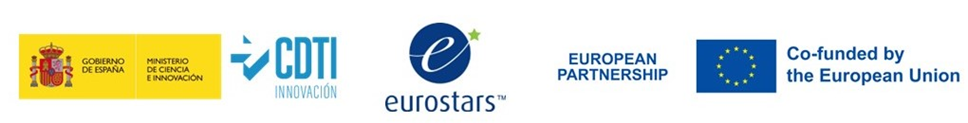 Partenariado Pymes Innovadoras

Eurostars-3  / InnoWwide
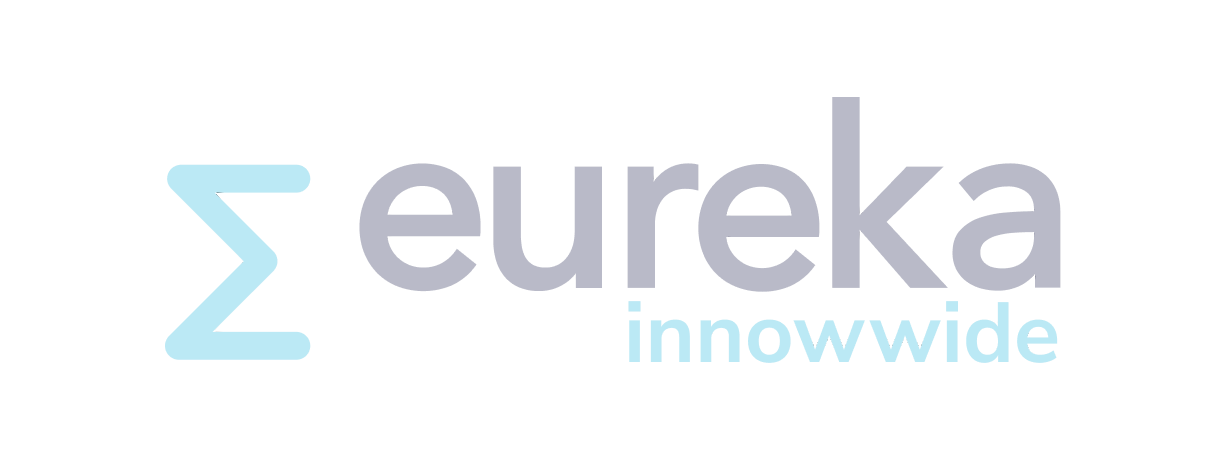 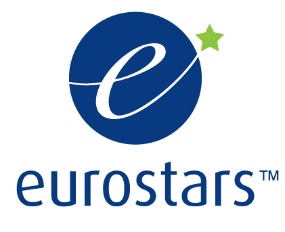 Luis Tejero Povedano
Dirección Adjunta de Cooperación Tecnológica
eurostars3@cdti.es
luis.tejero@cdti.es
23 de junio 2023
Partenariados europeos
Convocatorias conjuntas para el apoyo de proyectos transnacionales de investigación e innovación en temáticas estratégicas de alto valor añadido europeo.
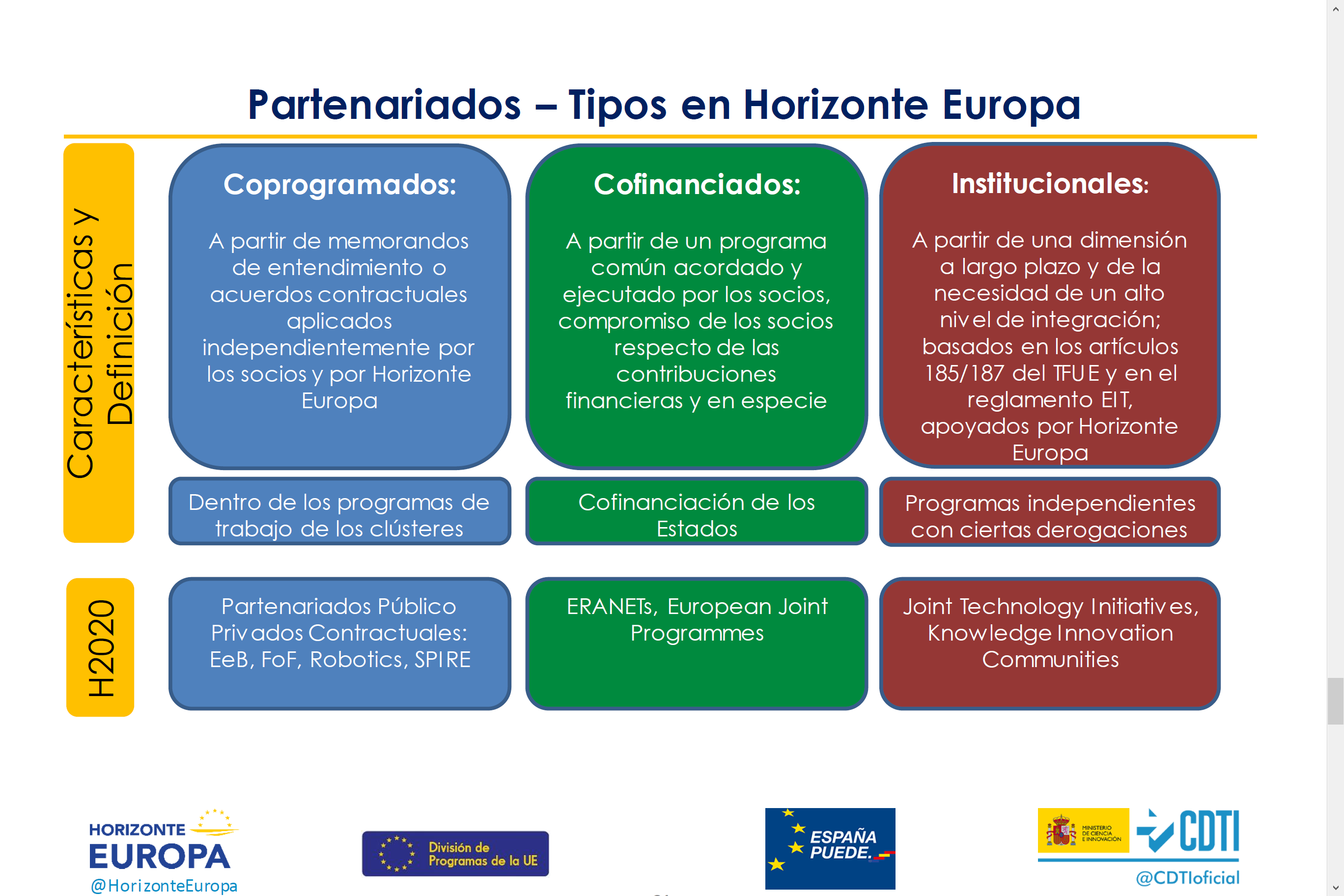 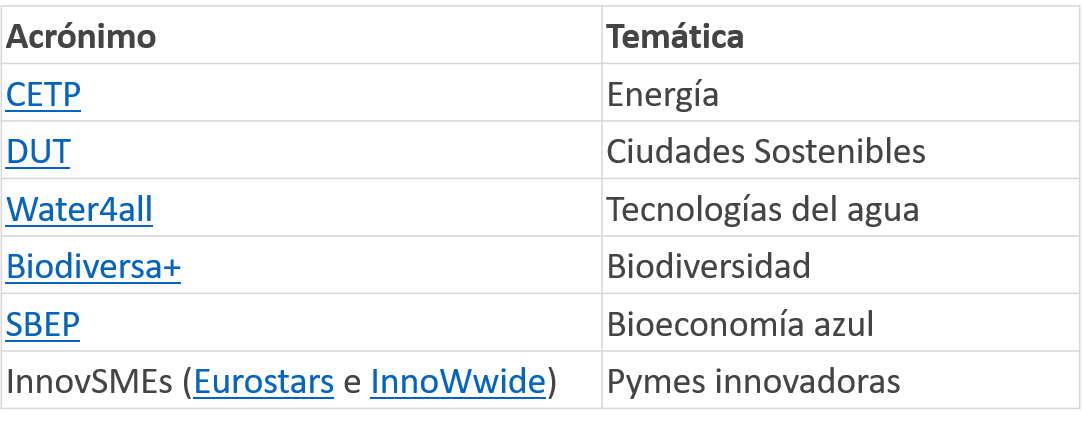 Nuevos Partenariados Co-fund 2024/2025
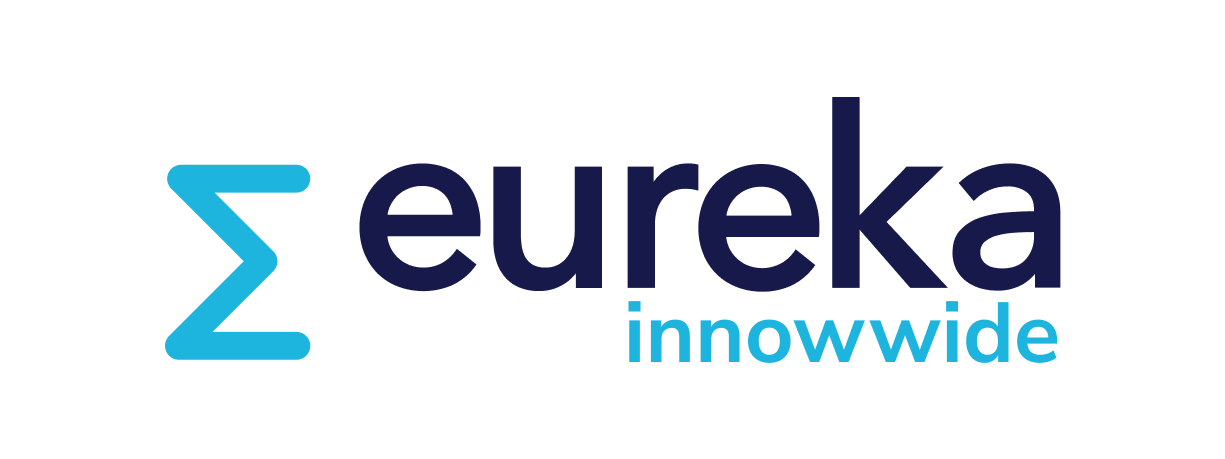 Partenariado europeo de pymes innovadoras
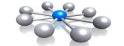 Innovative SME
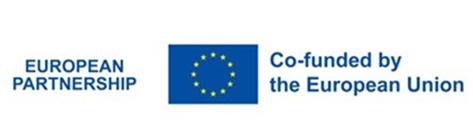 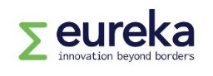 Evaluación centralizada y competitiva
Partenariado cofinanciado de Horizonte Europa
Pymes innovadoras en cooperación internacional
Proyectos de I+D: Eurostars-3

Acciones de viabilidad en terceros países: InnoWwide
2 grandes instrumentos
+ otras medidas de acompañamiento
(Fast track to Accelerator, lanzamiento nuevo acuerdo con Red EEN e impulsar nuevas sinergias, otras medidas de apoyo a la inversión, …. ).
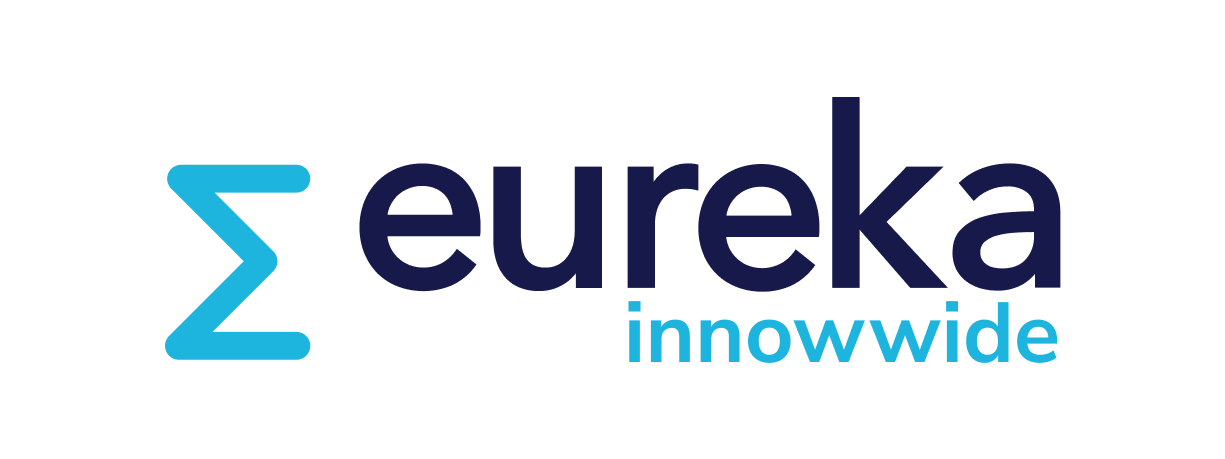 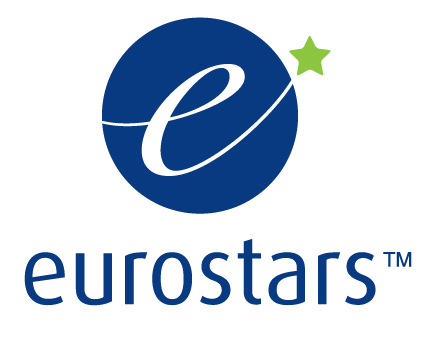 Eurostars-3
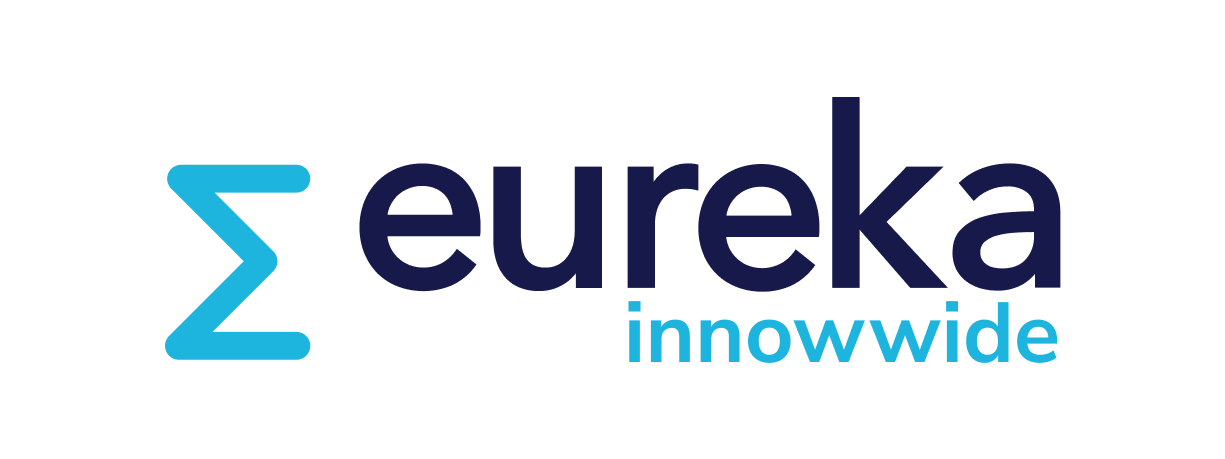 Características de los proyectos Eurostars
productos, procesos 
o servicios innovadores
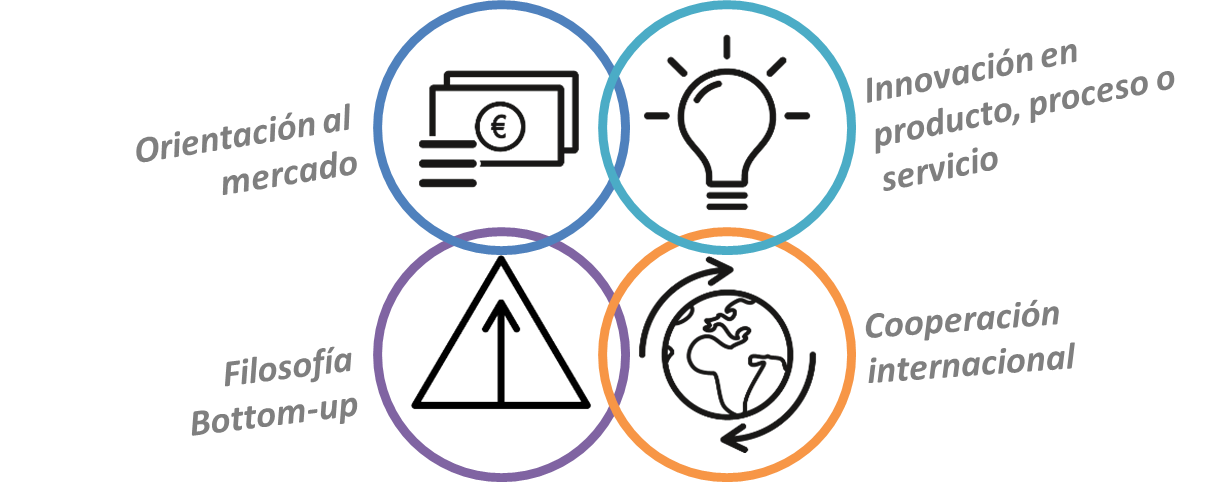 orientados a mercado
cooperación 
internacional
bottom-up
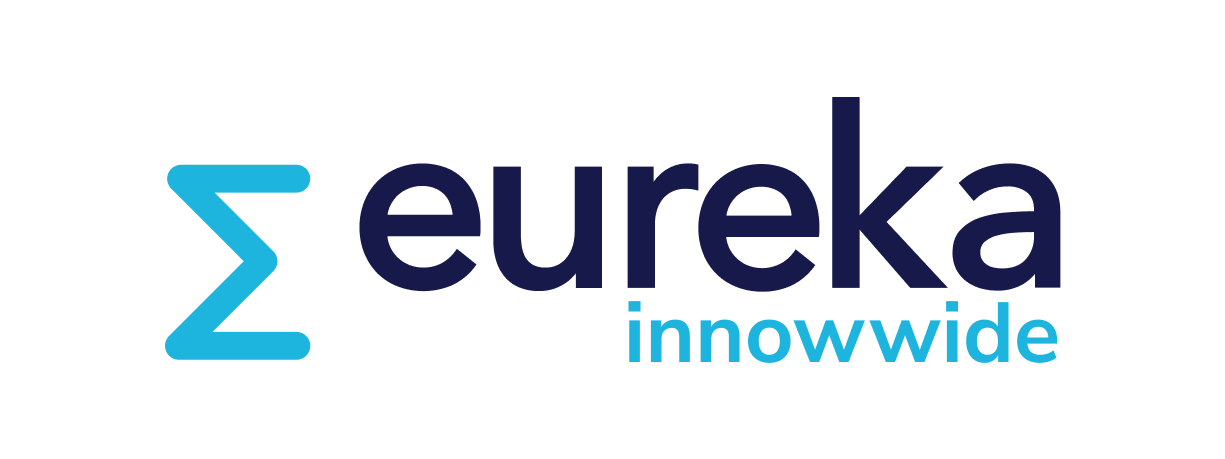 7 Criterios internacionales de elegibilidad
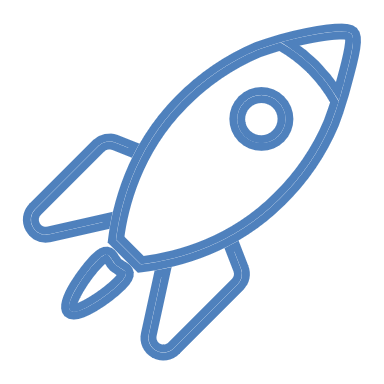 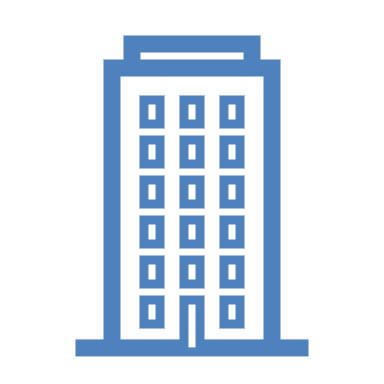 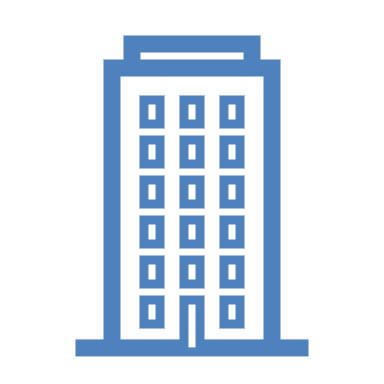 The project is led by an innovative SME from a Eurostars country.
The project consortium is composed of entities from at least two Eurostars countries with at least one organisation coming from an EU or Horizon Europe Associated Country.
The consortium includes at least two entities that are independent of one another.
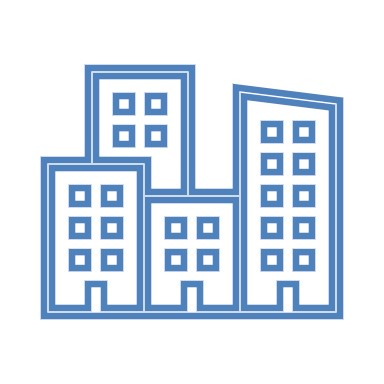 ≥50%
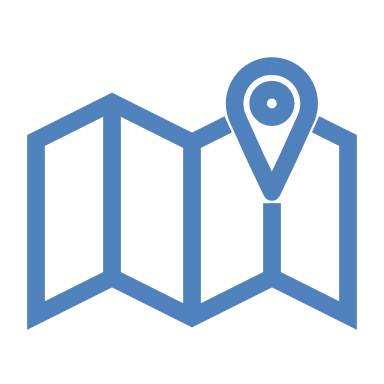 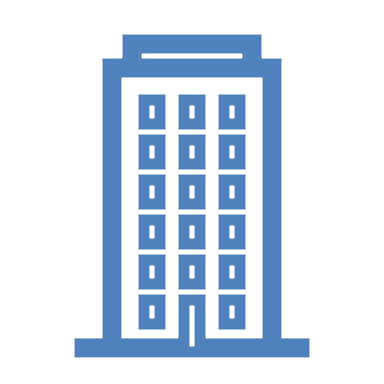 ≤70%
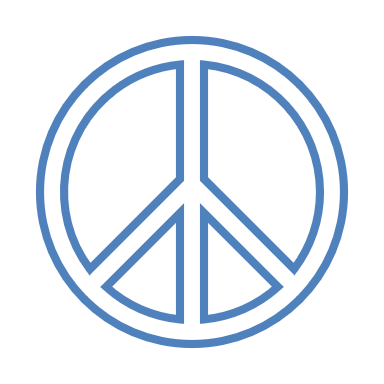 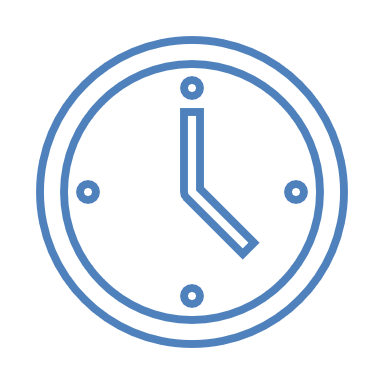 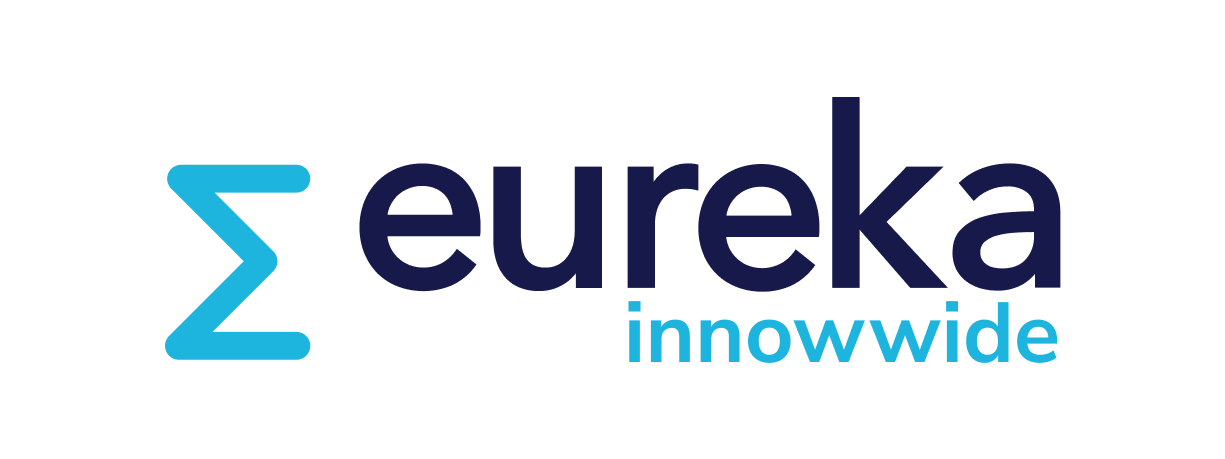 The budget of the SMEs from Eurostars countries (excluding subcontracting) must be at least 50% of the total project budget.
The project has an exclusively civilian purpose.
The project duration is 36 months or less.
No single participant or country is responsible for more than 70% of the total project budget.
Evaluación Centralizada  -  Financiación Descentralizada
Criterio 1: Calidad y eficiencia de la implementación
Calidad del consorcio
Valor añadido a través de la cooperación
Gestión y planificación del proyecto realista y definida
Estructura de costes razonable

Criterio 2: Impacto
Tamaño del mercado
Acceso al mercado y riesgo
Ventaja competitive
Plan de comercialización claro y realista
Impacto económico, medioambiental y social

Criterio 3: Excelencia
Grado de innovación
Nuevo conocimiento aplicado
Nivel de reto tecnológico
Riesgo y consecución técnica
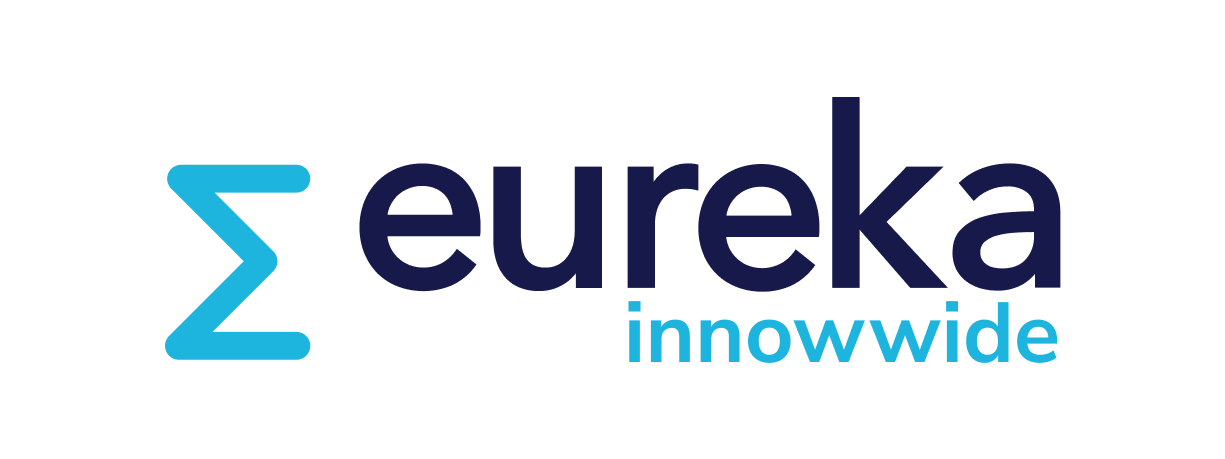 Criterios de Elegibilidad Nacional
Entidades
Son elegibles Pymes legalmente constituidas en España.
No sometido a una orden de recuperación de la C.E.
La empresa no está en crisis y tiene capacidad financiera para acometer el Proyecto
Con cuentas registradas de al menos el último ejercicio en la fecha de la CoD.
Única solicitud financiable por empresa en cada convocatoria Eurostars.
Proyecto
Fecha inicio de Proyecto posterior al comunicado de aprobación del Secretariado Eureka.
Las actividades financiables no pueden exceder los 36 meses de duración.
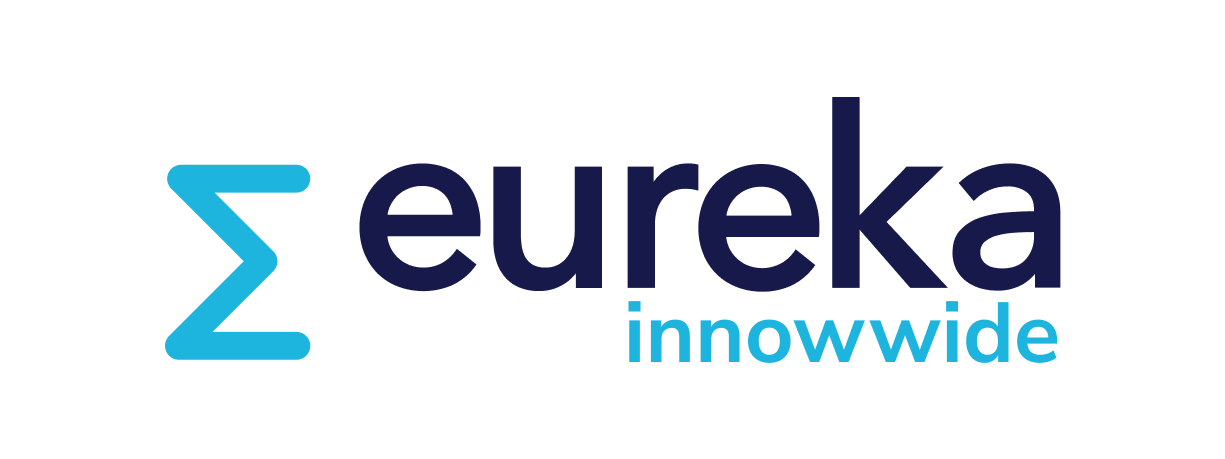 [Speaker Notes: De forma concreta, ¿cuales son los criterios de elegibilidad que todas las entidades españolas deben cumplir para ser elegibles en el programa Eurostars-3?]
Proyecto Eurostars clásico
01
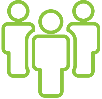 3-4 participants
02
03
04
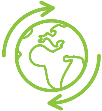 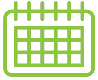 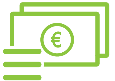 2-3 countries
average duration
30 months
average project cost
€1.4 million
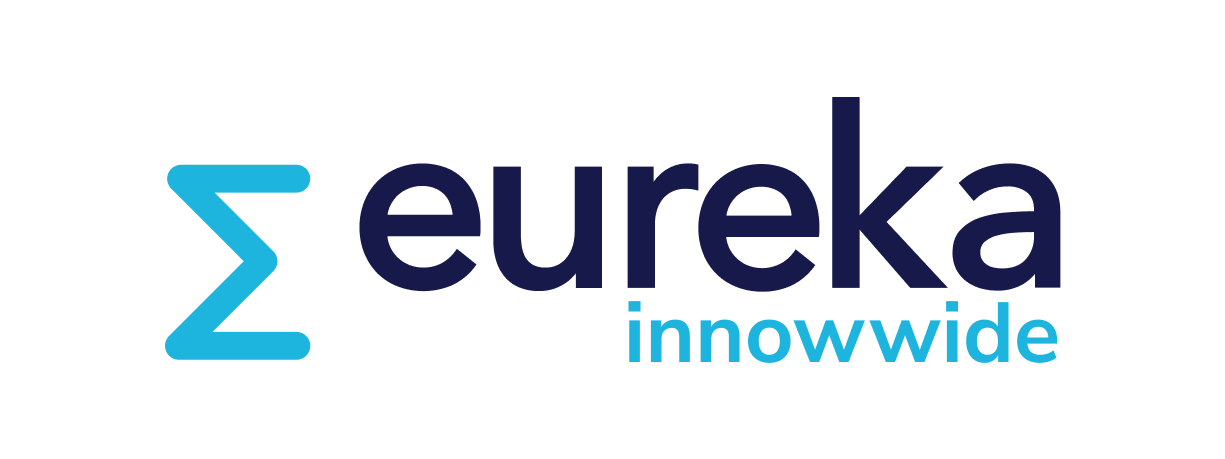 Países activos en la CoD5
Austria
Bulgaria
Belgium
Canada
Croatia
Cyprus
Czech Republic
Denmark
Estonia
Finland
France
Germany
Greece
Hungary
Iceland
Ireland
Israel
Italy
Latvia
Lithuania
Luxembourg
Malta
The Netherlands
Norway
Poland
Portugal
Romania

Singapore
Slovak Republic
Slovenia
South Africa
South Korea
Spain
Sweden
Switzerland
Turkey
United Kingdom
Mantenemos el compromiso español: 13 M€ por anualidad
(6,5M€ por corte)
Países no pertenecientes a la UE y no asociados a HE
En rojo: fondos no disponibles
Eureka | eurostars-funding-programme-2023-call-5 (eurekanetwork.org)
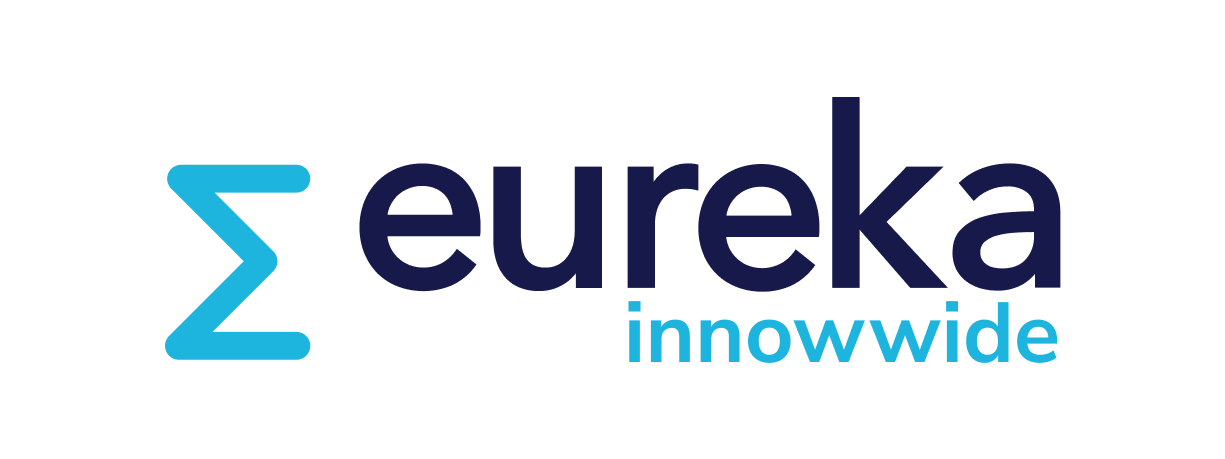 Construyendo el proyecto – Búsqueda de Socios
Tengo la idea, me faltan los socios:    
een.ec.europa.eu/about/branches/spain
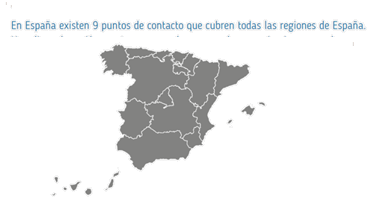 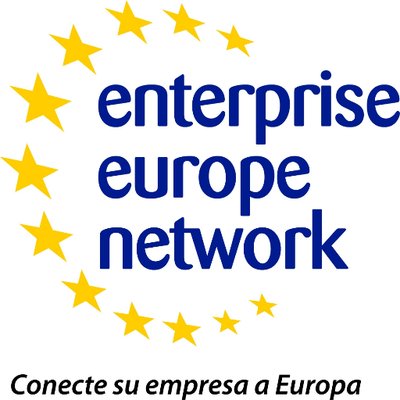 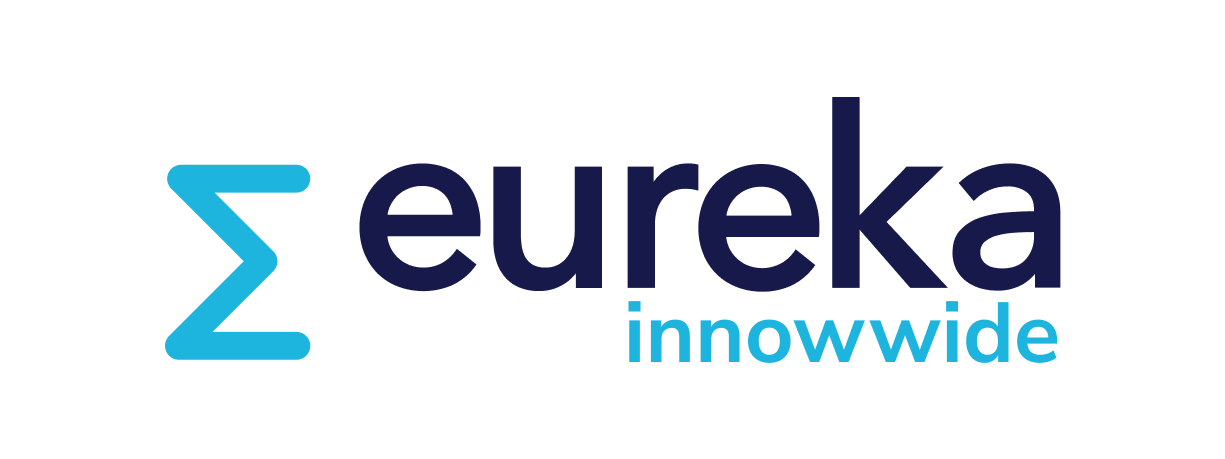 ¿Por qué Eurostars-3?
Eurostars-2 final evaluation - Publications Office of the EU (europa.eu)
- EL 26% DE LAS SOLICITUDES RECIBEN FINANCIACIÓN
- 1.750 MILLONES DE EUROS DE INVERSIÓN PÚBLICO-PRIVADA DESDE 2014 (MÁS DE 3.000 MILLONES DESDE EL INICIO DEL PROGRAMA)
- EL 45% DE LOS PARTICIPANTES LLEGA A NUEVOS MERCADOS
- EL 84% DE LOS SOCIOS DEL PROYECTO ESTABLECEN UNA RELACIÓN A LARGO PLAZO
- LAS EMPRESAS EXPERIMENTAN UN AUMENTO MEDIO DEL 15% EN SU FACTURACIÓN ANUAL
-LAS RELACIONES DE I+D SE TRANSFORMAN EN RELACIONES COMERCIALES
-AUMENTO DE LA VISIBILIDAD e INTERNACIONALIZACIÓN DE LAS ORGANIZACIONES EN SUS CAMPOS DE ESPECIALIZACIÓN
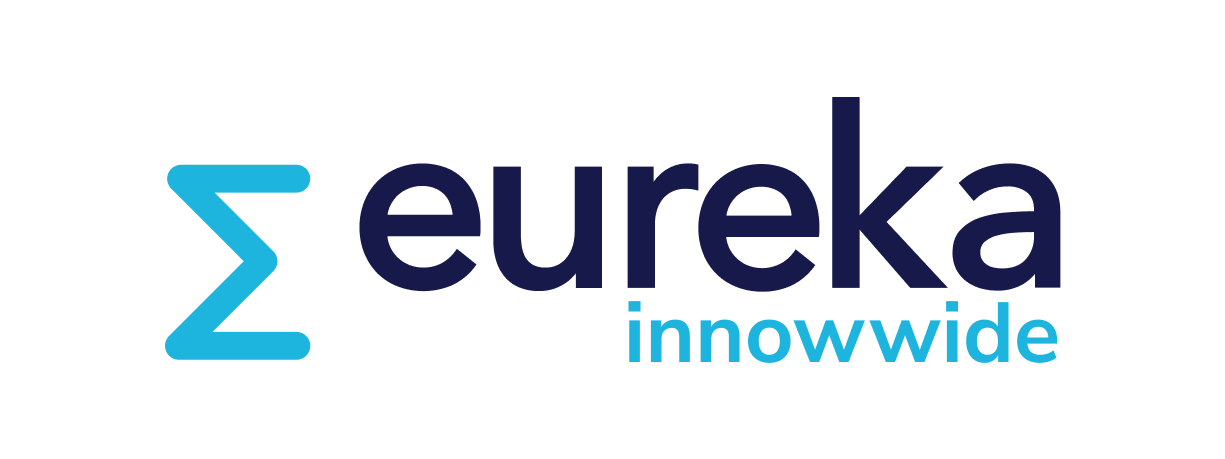 Distribución histórica de participación
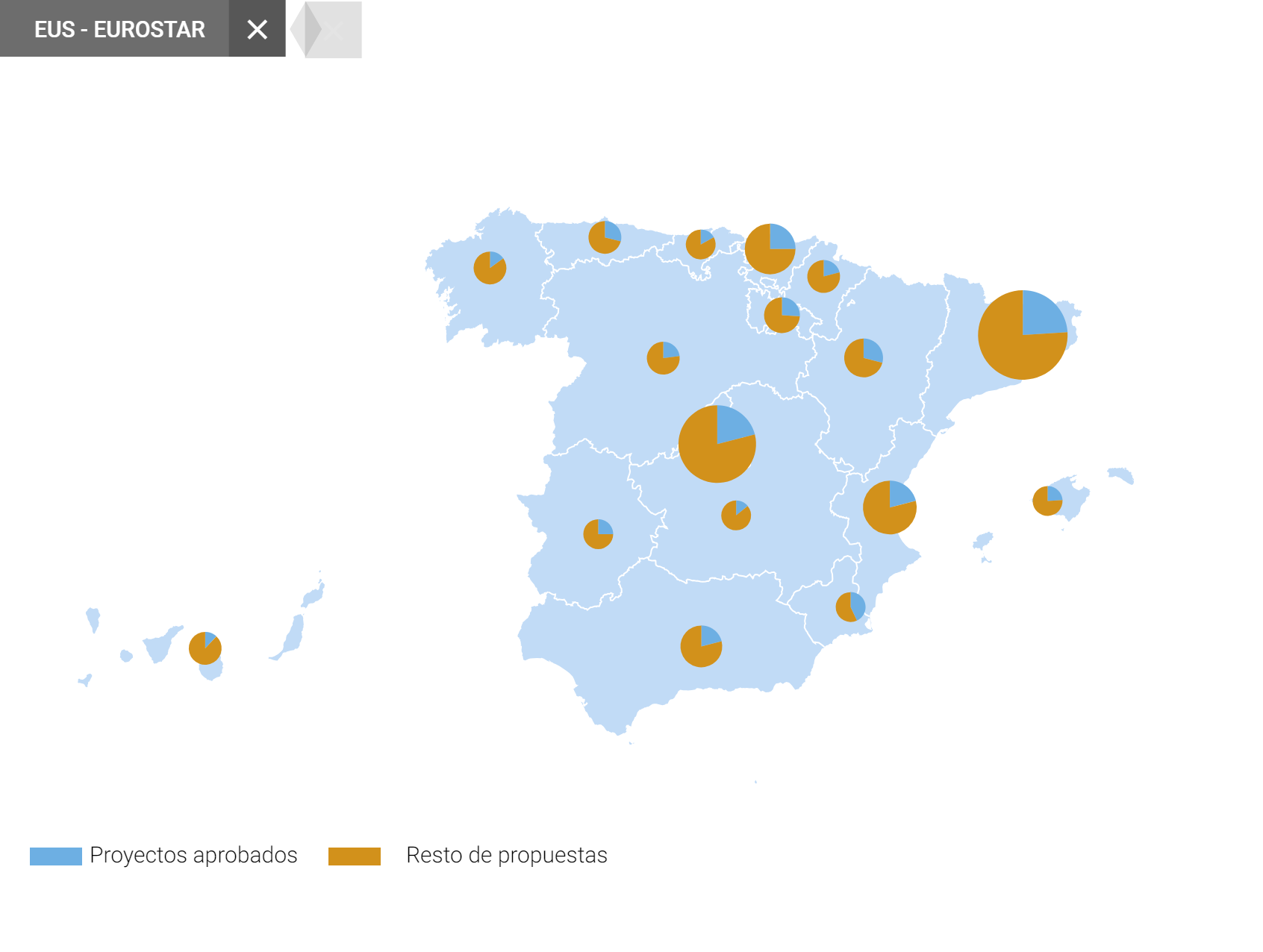 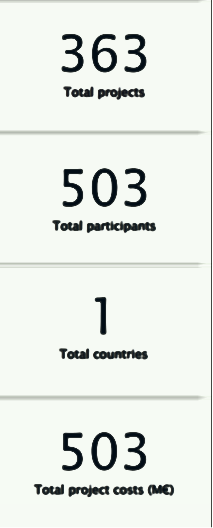 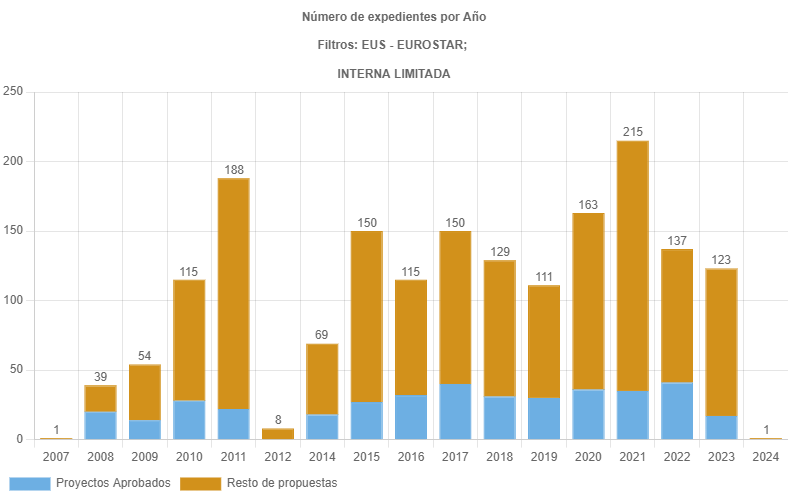 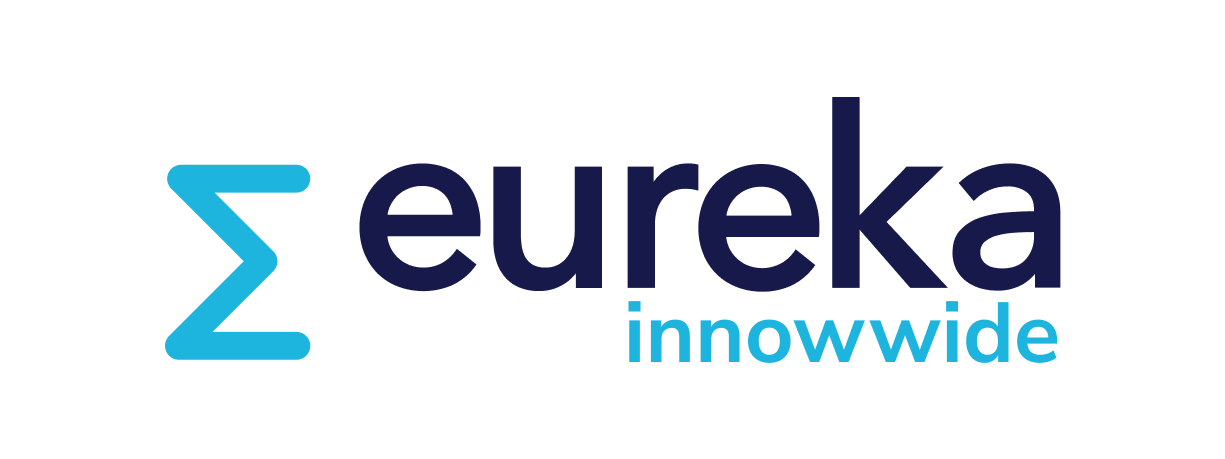 Fechas a tener en cuenta – CoD5
Asesoramiento continuo en: eurostars3@cdti.es
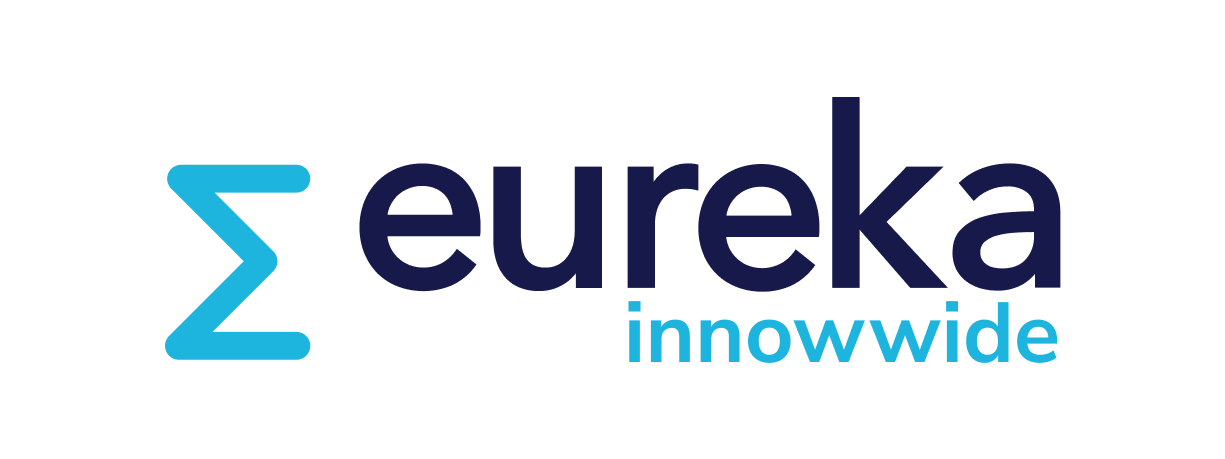 InnoWwide
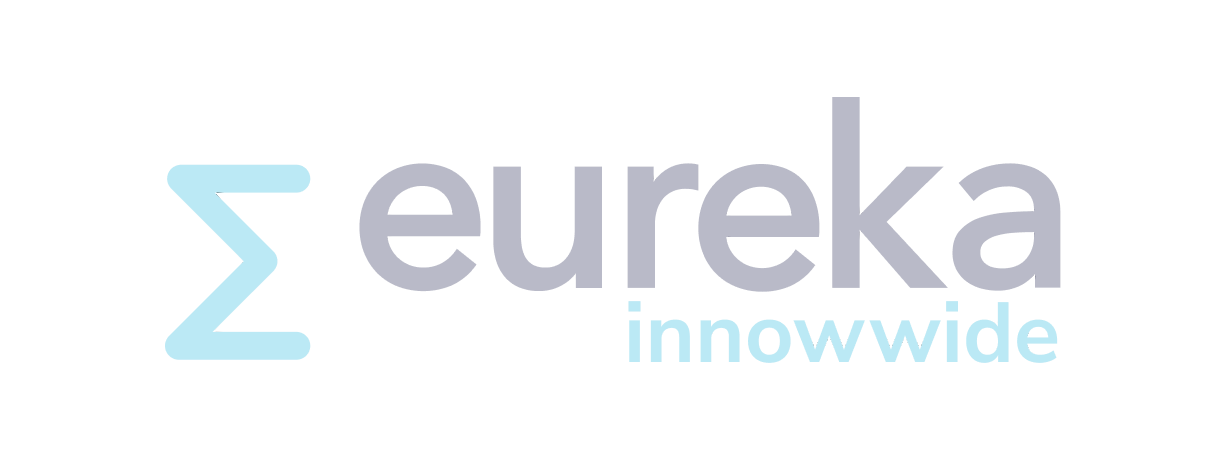 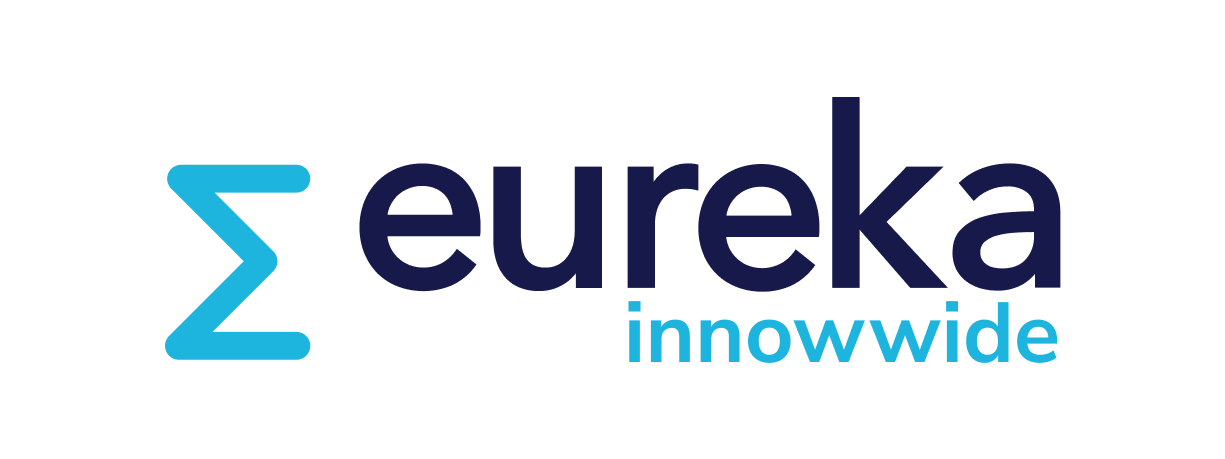 Objetivos de InnoWwide
Facilitar el acceso a nuevos mercados
Fomentar la generación de I+D o de oportunidades de negocio con socios de cualquier parte del mundo
Apoyar la comprobación de que los resultados tecnológicos de las pymes pueden ser comercializados en mercados globales
Presupuesto estimado: 25 millones para 6 años (1 call/año)
Expectativa de apoyo a 400 pymes
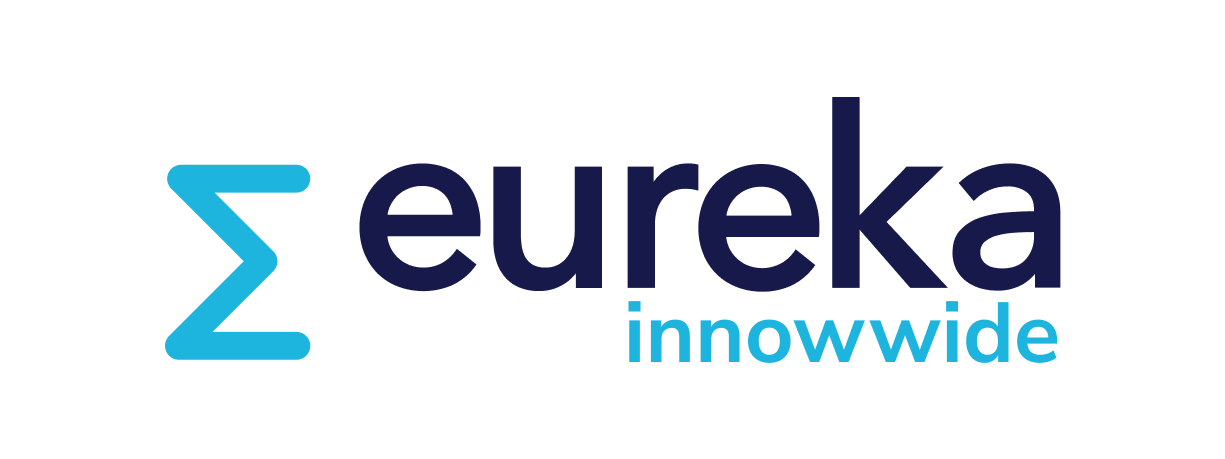 Características generales
Proyectos de viabilidad de mercado (MFP)
Fijar un mercado objetivo de interés (en África, América, Asia u Oceanía)
Todas las áreas son bienvenidas: bottom-up
Mono-Beneficiario: pymes españolas (Pyme innovadora de un Estado miembro de la Unión Europea o de Islandia, Israel, Noruega o Turquía)
Fin civil y duración de 6 meses.
Subvención fija: 60.000€ (presupuesto > 86.000€)
Obligatorio tener un subcontratista en el mercado objetivo (“main subcontractor”)
https://www.eurekanetwork.org/programmes/innowwide/
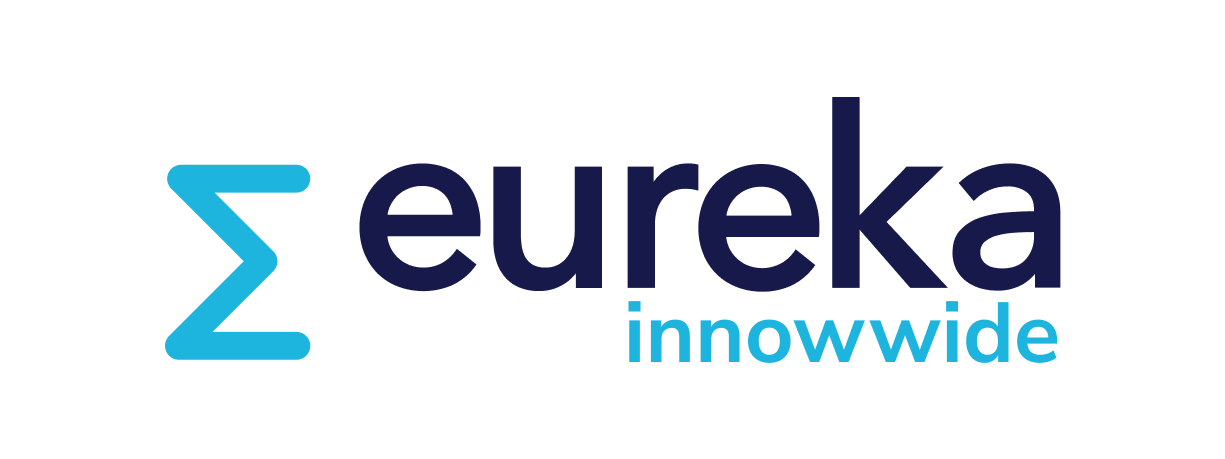 Proyecto de Viabilidad de Mercado (MVP)
Valoración técnica, de mercado, legal y/o socioeconómica preliminar que permite validar la viabilidad de la solución tecnológica de la pyme en un determinado país
Actividades elegibles:
Trabajos de preparación de co-creación y adaptación tecnológica
Estudio de mercado
Verificación de cumplimiento legal, etc.
Viajes de prospección
Preparación de material promocional
El resultado esperado debe tener un gran impacto en el país objetivo (“pilot market”).
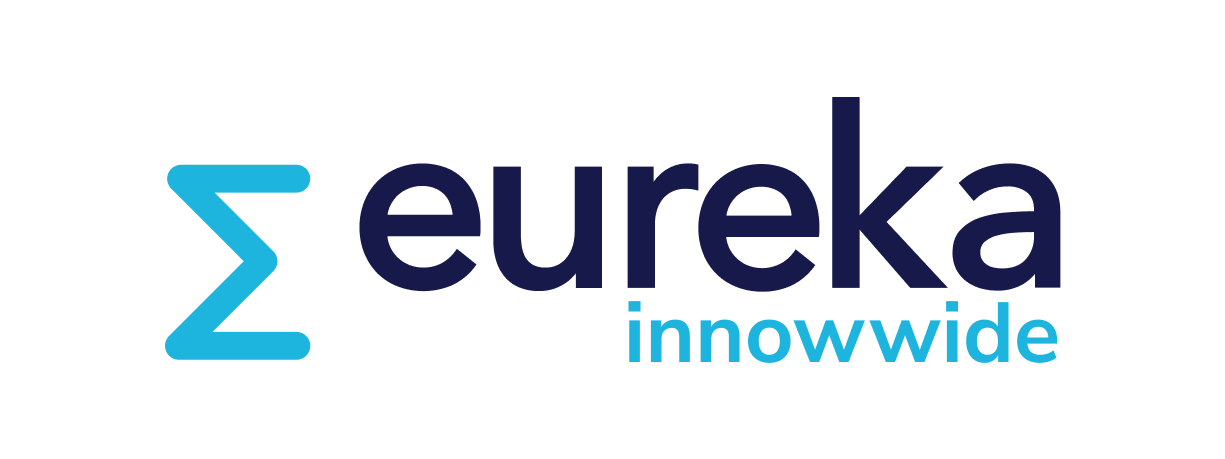 Resultados: llamada 2022
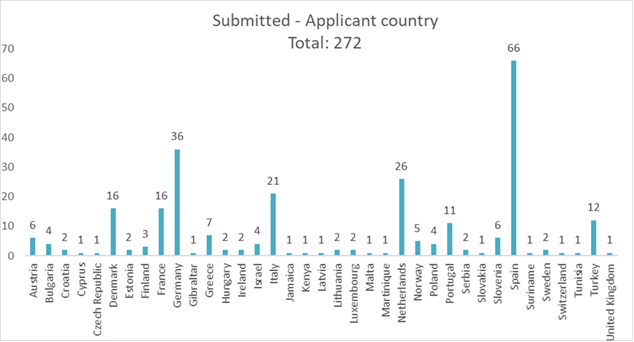 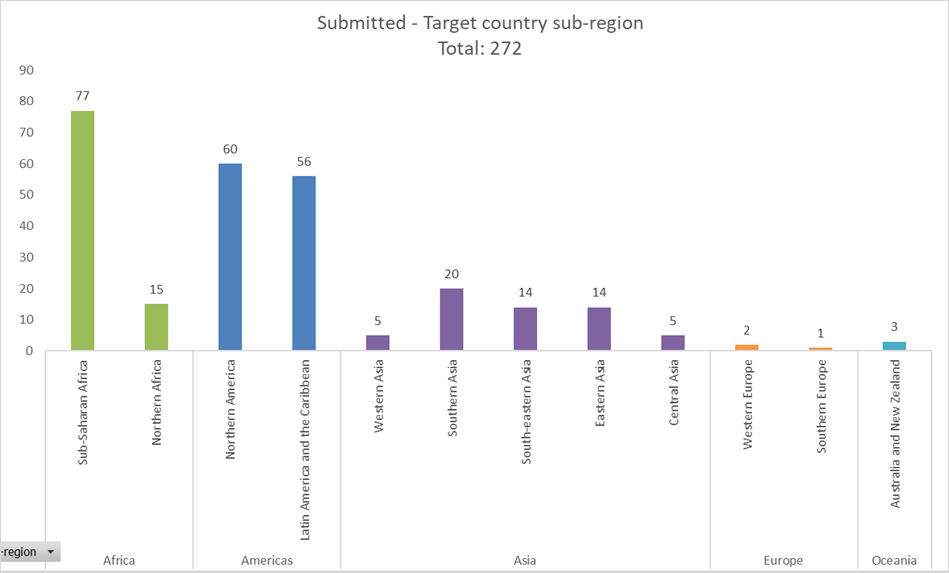 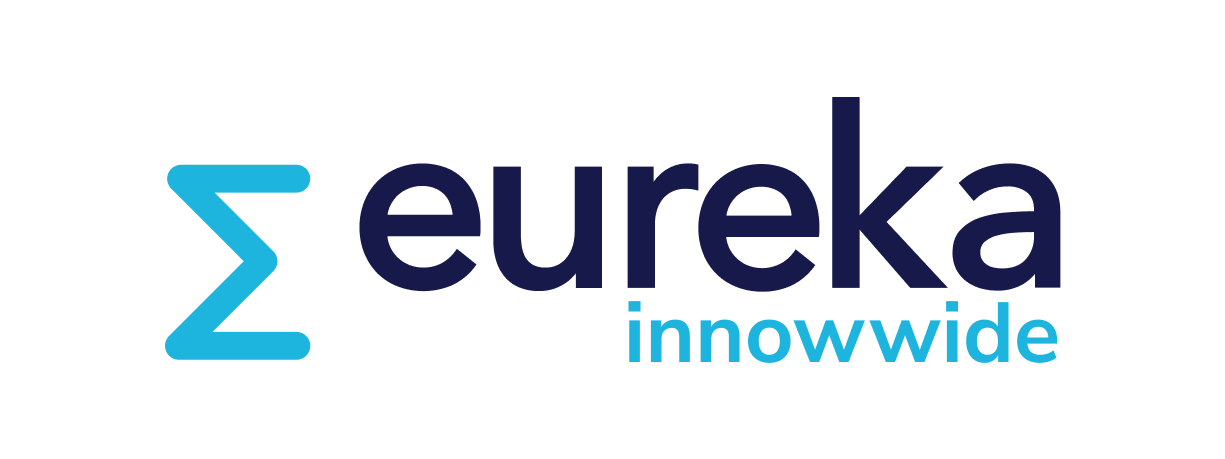 Calendario
Llamada 2022: cerrada
Llamada 2023: pendiente
Apertura: 5 septiembre 2022
 Cierre: 15 noviembre 2022
 Resultados: marzo 2023
 Firma contratos: abril 2023
Apertura: ¿25 julio 2023?
 Cierre: ¿17 octubre 2023 14:00?
 Resultados: ¿febrero-marzo 2024 ?
 Firma contratos: ¿abril 2024 ?
Sesiones Online: ESE en julio, CDTI en sept
Pago: 70% anticipo - 30% tras informe final
4,2 M€ budget to fund 70 projects
3 M€ budget to fund 50 projects
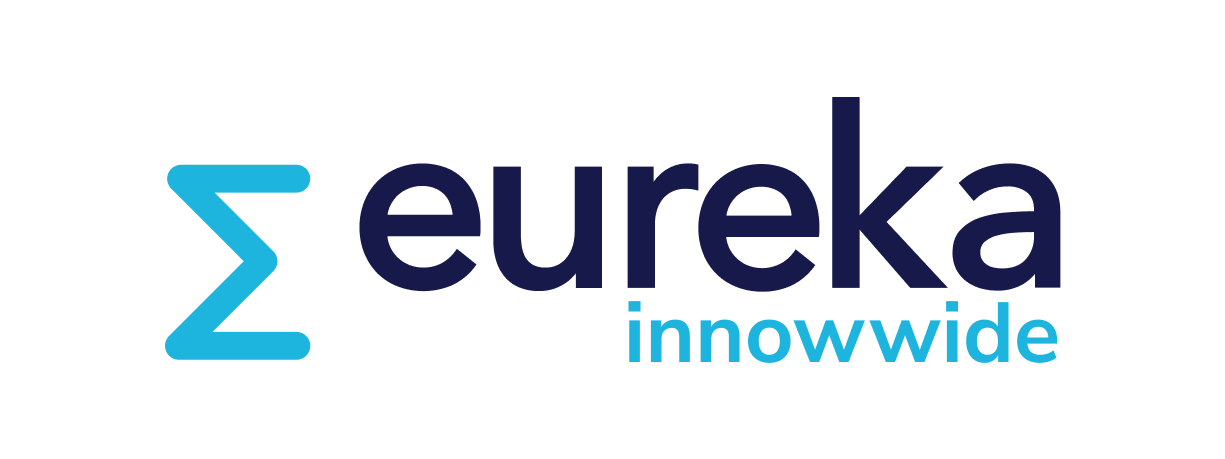 Recomendaciones
Lea atentamente la convocatoria y otros documentos útiles (preguntas frecuentes, modelo de solicitud offline, manual de la plataforma)  Innowwide library

Si después de leerlos tiene dudas, envíelas a innowwide@eurekanetwork.org
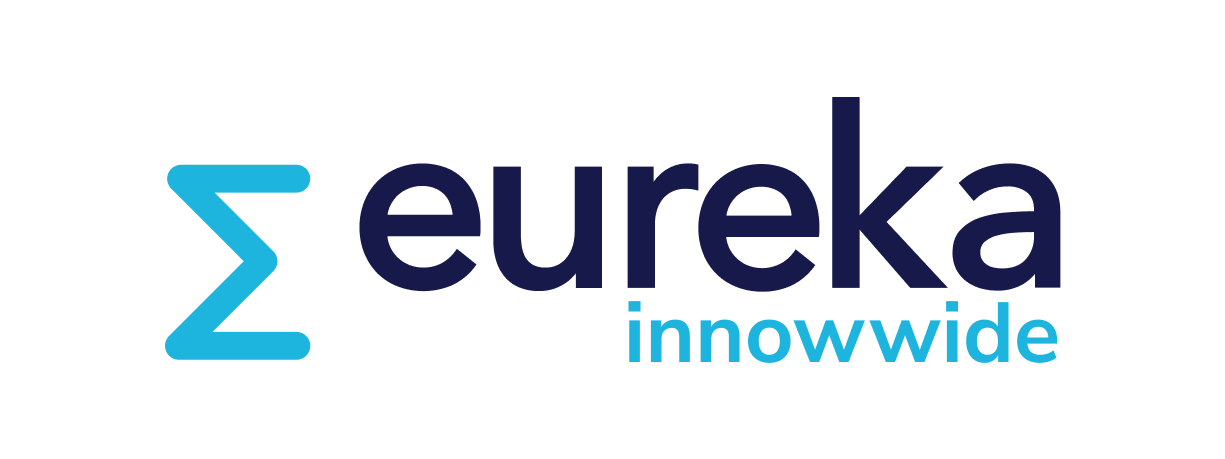 Apoyo Red Exterior CDTI
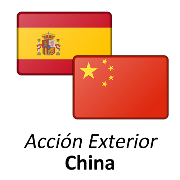 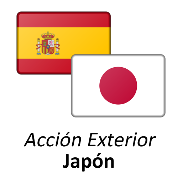 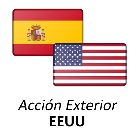 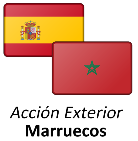 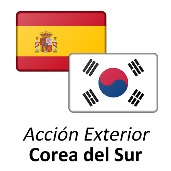 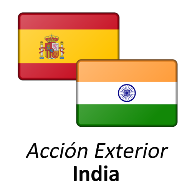 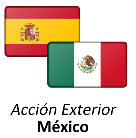 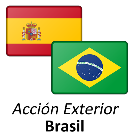 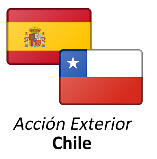 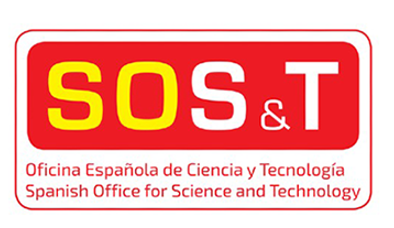 Oficinas                           en:
 Japón, Corea del Sur, China, India, EEUU, Marruecos, Chile, Brasil, México (además de Bruselas)
Convenio CDTI con Ministerio de Asuntos Exteriores, Unión Europea y Cooperación
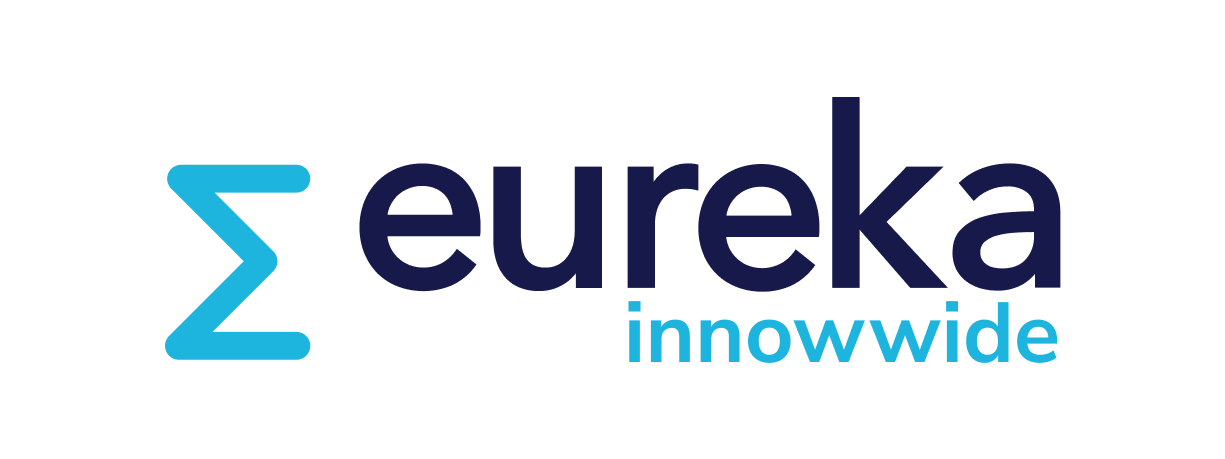 Recomendaciones: Partner Search
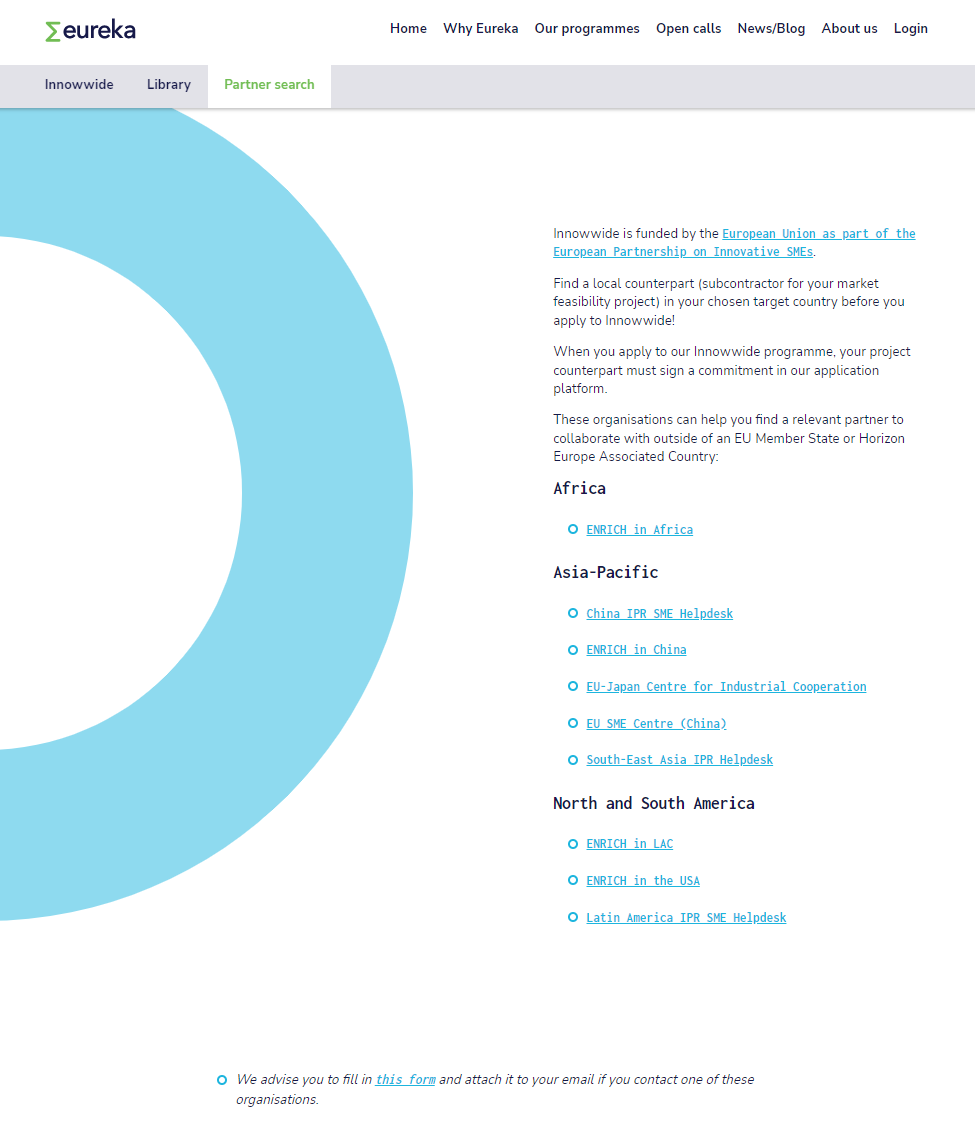 Innowwide/partner-search
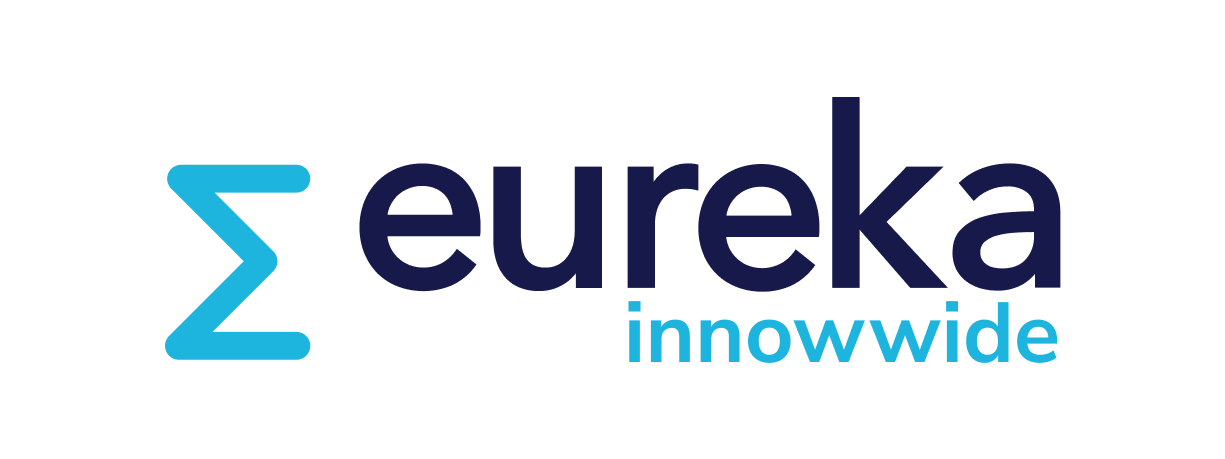 Gracias por su atención
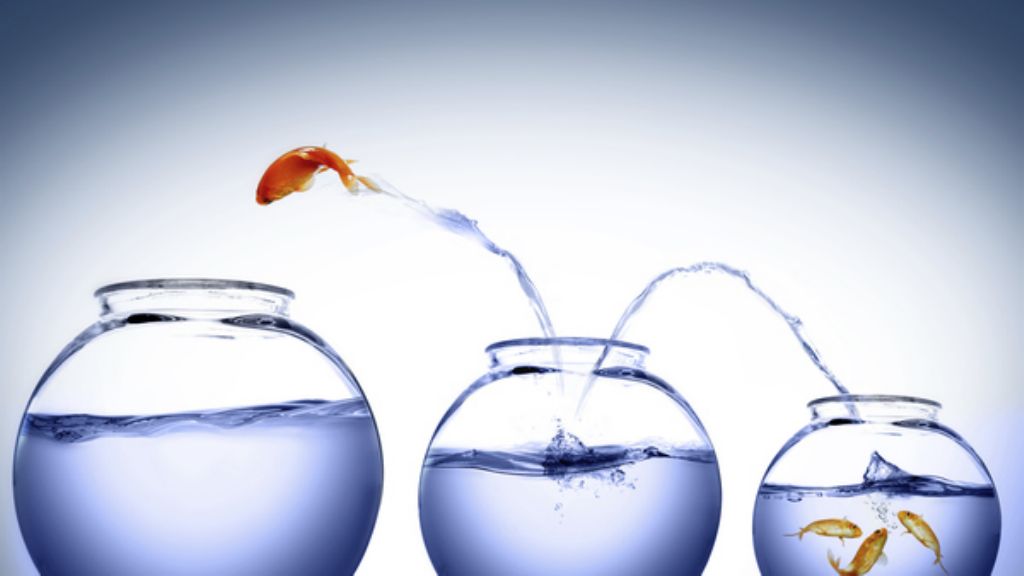 Un paso más
eurostars3@cdti.es
luis.tejero@cdti.es
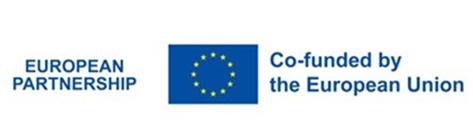 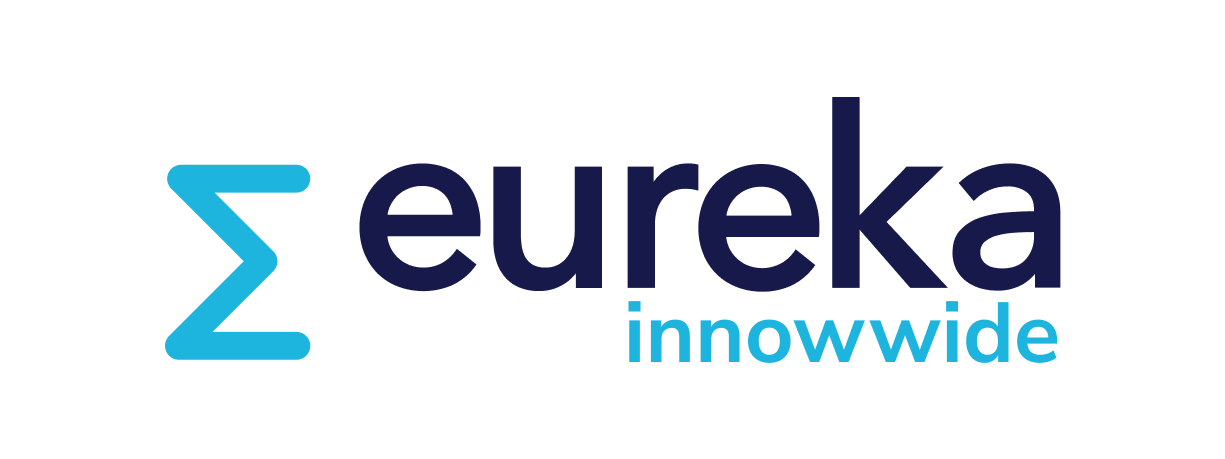